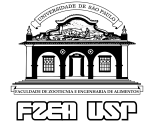 SOCIOLOGIA RURAL – ZEB2317ZOOTECNIA – Turma 2023 Professor Dr. Marcelo Ribeiro
Organização social
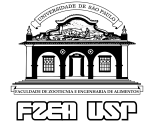 SOCIOLOGIA RIRAL– ZEB2317ZOOTECNIA – Turma 2022 Professor Dr. Marcelo Ribeiro
Sociedades são espaços de articulação de interesses diversos
Organização Social
Solidariedade

Sociedade
                                     
                              Dominação
Organização Social
Regras: Expressam relações de força
Organização Social
                                           Transgressão
Organização Social
Eixos de distribuição de poder         
Raça
Gênero
Classe social